Lei nº 11.101, de 09 de fevereiro de 2005
14 anos de vigência: sua interpretação e aplicação nos tribunais ainda está consolidando

Qualquer alteração substancial pode vir acompanhada de um período de instabilidade (abandono da jurisprudência até então formada, e espera de nova entendimento jurisprudencial):  insegurança jurídica

Proposta de alterações pontuais, com vistas a corrigir desvios já constatados na prática
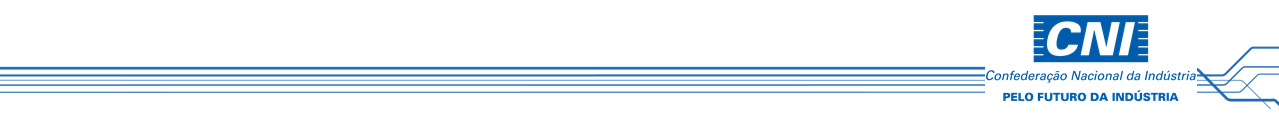 1) Descontos concedidos na recuperação como Receita sujeitas à tributação
Contraria a lógica da recuperação judicial: reduz o impacto dos descontos concedidos pelos credores

Imprecisão do termo Receita

Juridicamente, desconto não pode ser equiparado à Receita  (art. 12 do Decreto 1.598/77)
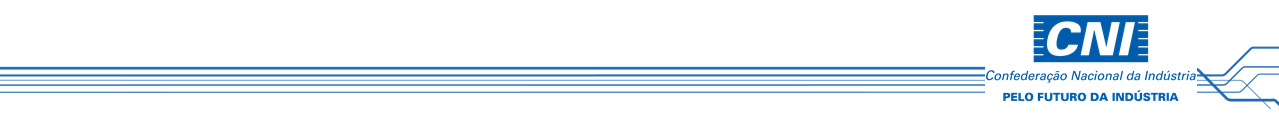 2) Desequilibrio decorrente da interferência da Fazenda Pública na RJ
Créditos Tributários não se sujeitam à RJ e Execuções Fiscais não são suspensas
Ampliação dos direitos de crédito e garantias da Fazenda Pública:
expropriação de bens no juizo da execução fiscal
participação na alienação de ativos não circulante
Possibilidade de requerer a convolação da RJ em falência

Necessidade de calibrar essa interferência ao mínimo estritamente indispensável
Avaliar a inclusão dos créditos fiscais/tributários na RJ
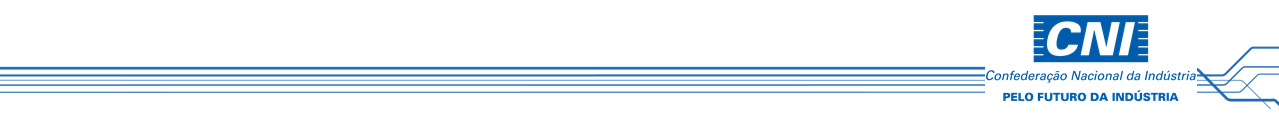 3) CND
Exigência para a concessão da recuperação judicial prevista no art. 191-A do CTN e art. 57 da Lei 11.101/05

Potencial entrave para o acesso à recuperação judicial

O Estado mantêm as garantias e os privilégios para exigir os créditos tributários no juizo próprio

Retirada da exigência
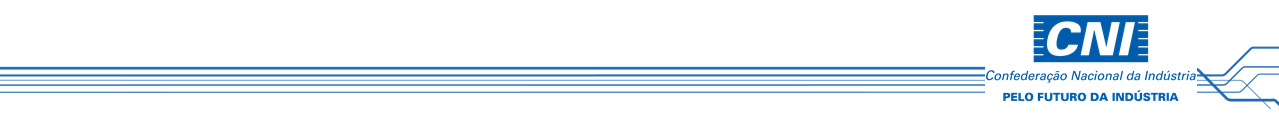 4) Submissão dos créditos garantidos por cessão/alienação fiduciária à RJ
Sujeição de créditos à RJ 

Exceções impõe a necessidade de maiores esforços para pagamento, e maiores descontos para os demais credores submetidos à RJ

Regra hoje é restritiva (art. 49, § 3º)

Análise diferenciada em relação aos bens considerados essenciais à atividade empresarial : necessária delimitação
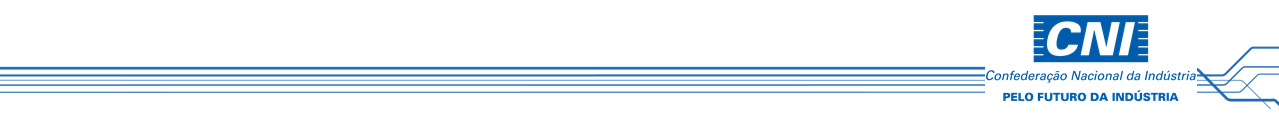 5) Possibilidade de os litígios na RJ serem decididos por arbitragem
Direitos disponíveis 

Menor intervenção do Estado Juiz  (maior poder as decisões das partes)

Dar maior celeridade ao processo de recuperação judicial
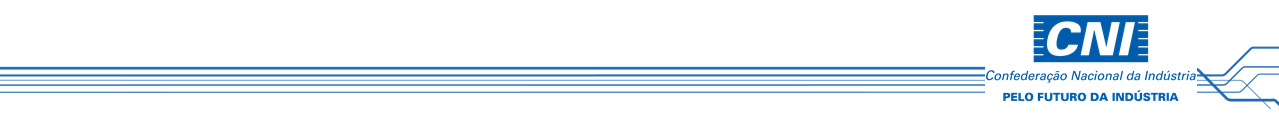